Practical Reflection
“Learning without reflection is a waste. Reflection without learning is dangerous.” 
-Confucius
Objectives
Recognize the value of reflection for learning and professional development
Describe differences in reflective practices between the novice and expert professional
Participate in reflective activities individually and in small groups
Definition1
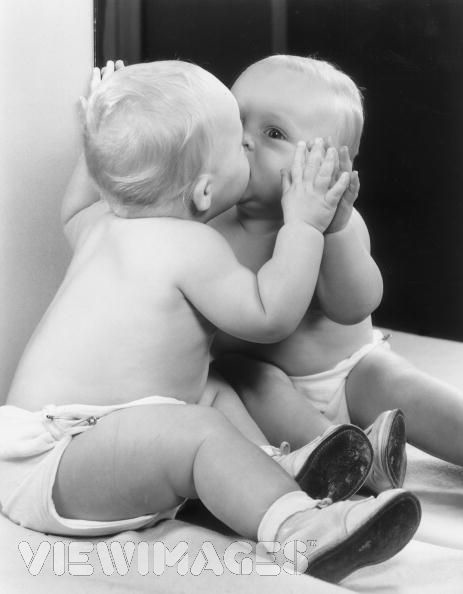 Reflection = “an internal process of examining an experience that raises an issue of concern and can help us refine our understanding of an experience, which may lead to changes in our perspectives”
Image from: www.penelopeironstone.com
[Speaker Notes: Reflection provides an opportunity to actively manipulate information learned from an experience, encode it further, and transform it into a memory that lasts1
Types of experiences that can be enhanced through reflection include:5
Instructional 
Observational 
Experiential
While you can reflect/learn from all of these experiences, when you are engaged in an experience- it is important to remember to see yourself as both the actor and observer SIMULTANEOUSLY2]
Dynamic and Cyclical Learning2,3
More than Meets the Eye
Reflection involves both cognitive and affective behaviors1
The reflective process encourages examination of our own attitudes, beliefs and goals and how they influence the situation1
Reflection is integral for professional growth1
Frameworks exist to help us become better reflectors4
Gibbs Model of Reflection5
[Speaker Notes: Queen Margaret University. 
http://www.qmu.ac.uk/els/docs/Reflection.PDF]
Scientific Support
New neuronal connections are made when linking new knowledge to prior learning or past experiences1
A change is also observed in the frequency and type of reflection utilized between the novice and expert professional
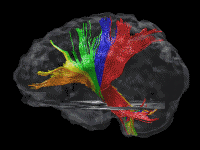 Image from: http://www.brain-connect.eu
[Speaker Notes: Study by Wainwright- Novice pediatric physical therapists use reflection-in-action ½ as often as those considered experts4
Use of reflection-for-action and premise reflection are essential in becoming an expert1]
Qualities of an Expert Reflector1
Reflection is more than just stopping to think and act based on what we already know, it requires us to consider all of the factors that may be influencing a given situation and to explore the multiple possibilities available for solving dilemmas
Skillful reflectors are critical thinkers, and critical thinking is the basis for effective clinical decision making and high quality care
Tools for Reflection2
Journal writing for self-produced feedback
Videotaping of professional activities to provide objective and re-playable documentation
Peer observation and feedback 
One-on-one interviews with person’s interacting with
Mentoring/Coaching
[Speaker Notes: Recommended criteria for mentors:
10 years of professional experience6
Age difference of 8-15 years between the mentor and mentee3,7 
This difference minimizes the development of parental attitude resulting in prolonged dependence3,7,9 
Effective at communicating reflective feedback4,8,9,14 
Ability to relate to mentee at a personal level8
Results oriented, achieving mutually agreed upon goals4,14]
Outcomes with Reflection6
Enhanced self-knowledge 
+
Enhanced content knowledge 
+
Enhanced procedural knowledge =

Enhanced outcomes and elevated professional reputation
Activities
Take the next 5 minutes to complete a written reflection on this summer experience using Gibbs Model of Reflection
In small groups take turns answering at least one question from each subheading:
Backward-Looking
Inward-Looking
Outward-Looking
Forward-Looking
References
Plack M, Driscoll M.  Teaching and Learning in Physical Therapy: From Classroom to Clinic. Thorofare, NJ: Slack Inc; 2011.
Hayward LM.  Becoming a self-reflective teacher: a meaningful research process.  Journal of Physical Therapy Education.  2000; 14(1): 21-30.
Plack MM, Santasier A.  Reflection practice: A model for facilitating critical thinking skills within an integrative case study classroom experience.  Journal of Physical Therapy Education.  2004; 18(1): 4-12.
Atkinson HL, Nixon-Cave K.  A tool for clinical reasoning and reflection using the international classification of functioning, disability and health (ICF) framework and patient management model.  Phys Ther.  2011; 91: 416-430.  doi: 10.2522/ptj.20090226
Gibbs Model of Reflection.  Queen Margaret University. Available at: http://www.qmu.ac.uk/els/docs/Reflection.PDF.  Accessed August 5, 2016.  
King G.  A framework of personal and environmental learning-based strategies to foster therapist expertise.  Learning in Health and Social Care.  2009; 8(3): 185-199.  doi: 10.1111/j.1473-6861.2008.000310.x